Profesora OsolsoběMAPA SÉMIOTIKY
Aneb malý komentář ke knize Mnoho povyku pro sémiotiku
(tj. dohra k veškeré sémiotce)
Všechny skutečnosti jeviště, dramatikovo slovo, herecký projev, jevištní osvětlení – to všechno jsou skutečnosti, které zastupují jiné skutečnosti. Divadelní projev je soubor znaků…. (HONZL)



A co to přesně je, ten „znak“?
Kniha s podtitulem
NE ZCELA ÚSPĚŠNÝ POKUS 
O ENCYKLOPEDICKÉ HESLO 
SÉMIOTIKA DIVADLA
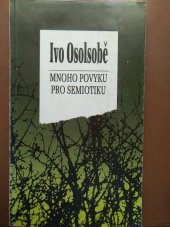 Navrhuji tedy poněkud určitější (a užší) chápání sémiotiky jako vědy o nástrojích a technikách nepřímého a zprostředkovaného poznání.
(s. 8)
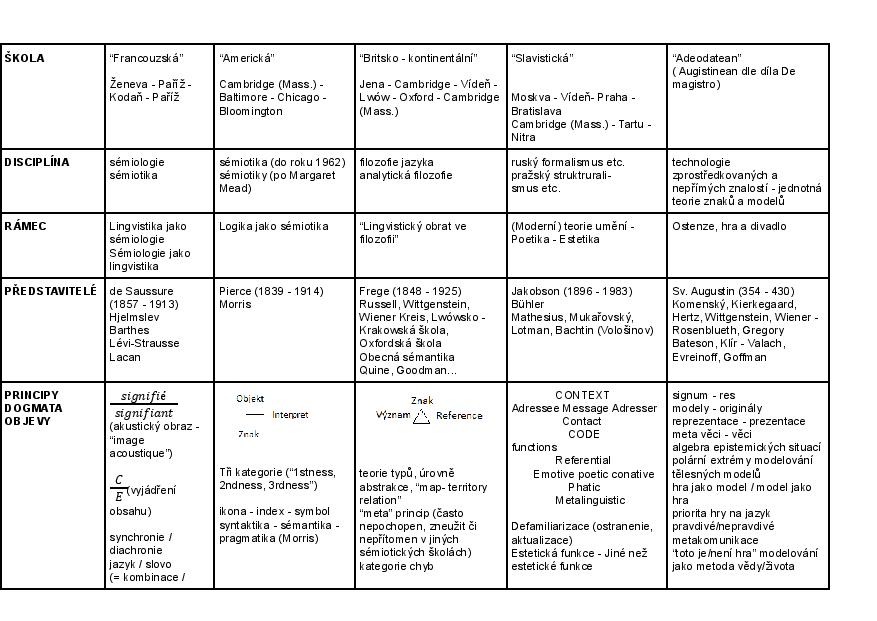 APPENDIX

FOUR MOST INFLUENTIAL SCHOOLS OF CONTEPORARY SEMIOTIC THINKING 
(and ONE COMPLETELY UNINFLUENTIAL)

A synoptic table
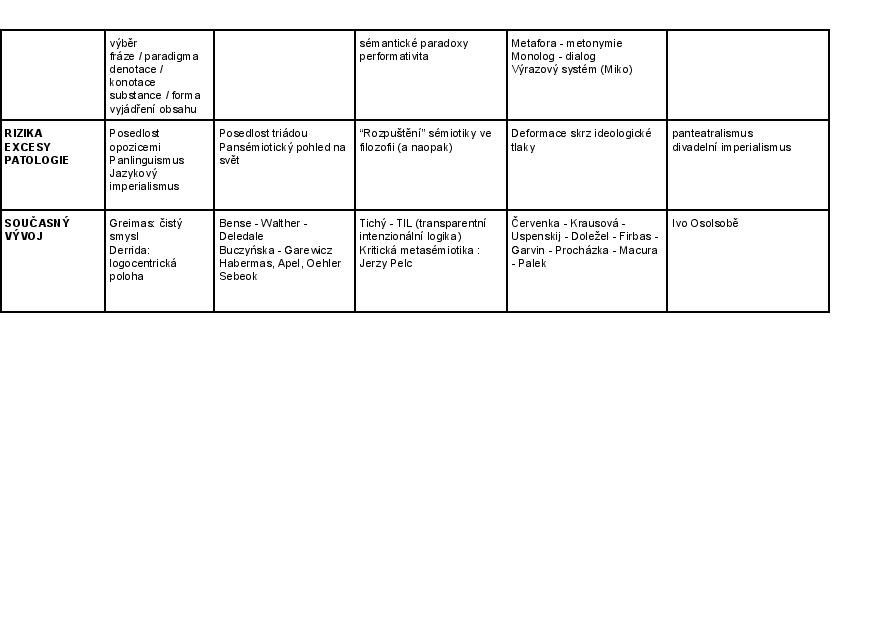 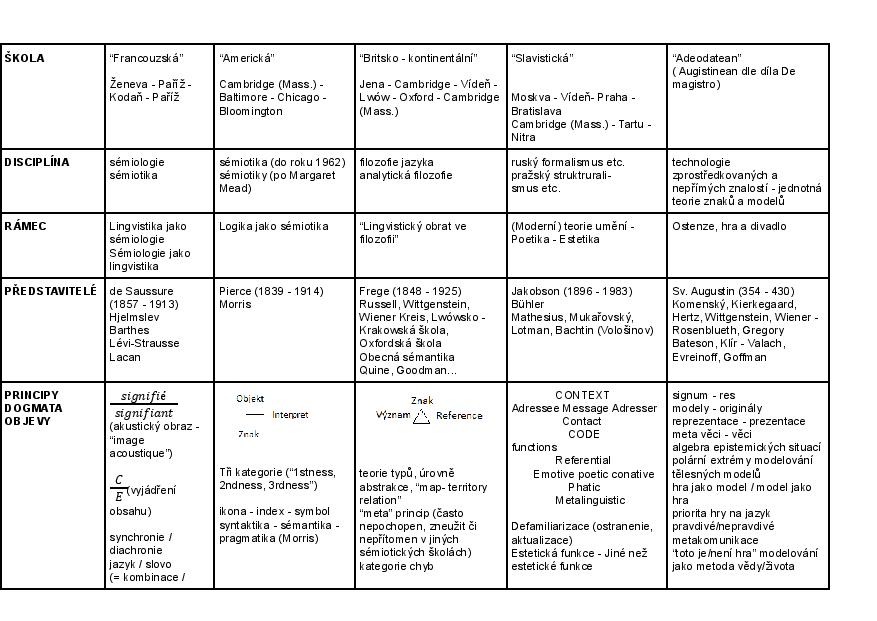 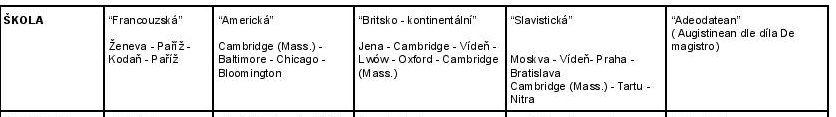 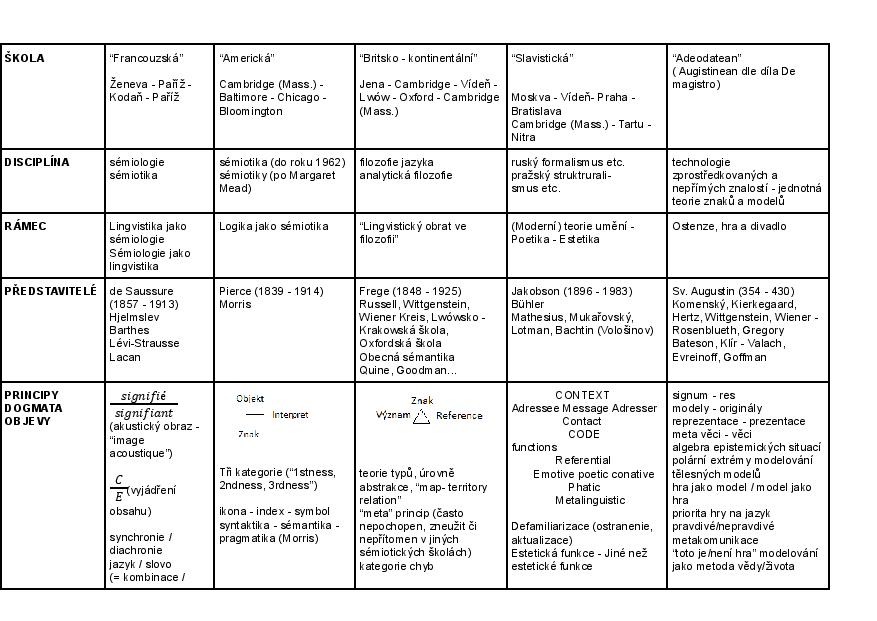 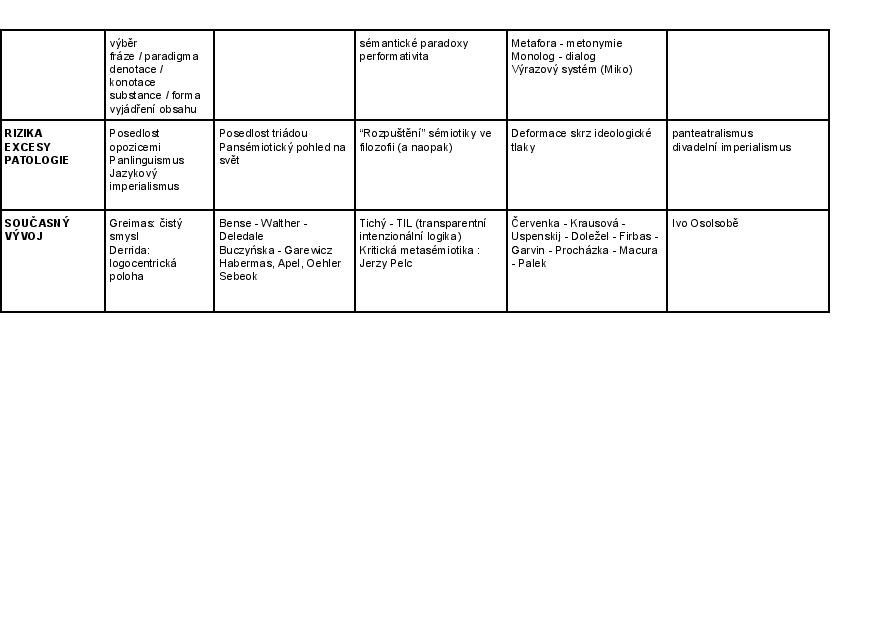 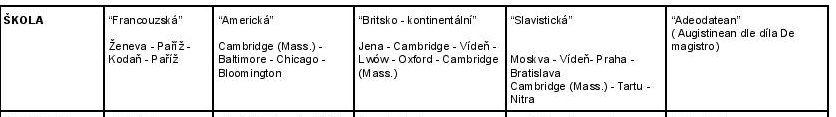 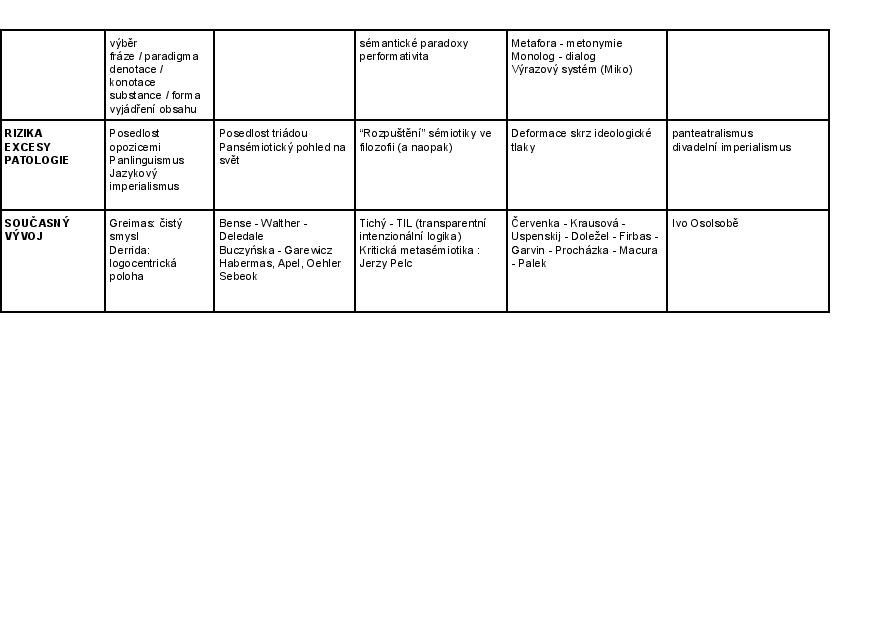